Чем заняться в свободное время
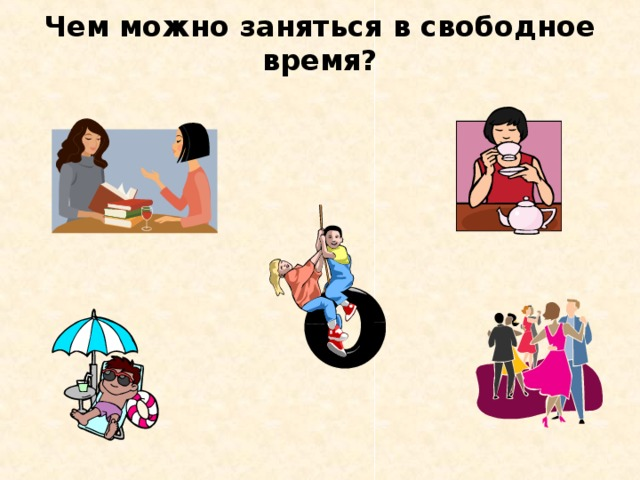 ИГРАТЬ С ИГРУШКАМИ
Смотреть телевизор
Танцевать
Плавать
Петь
Слушать музыку
Кататсья на коньках
Кататсья на велисопеде
ИГРАТЬ В МЯЧ
Читать книги
ГУЛЯТЬ
Помогать родителям
РиСоВаТь
ФотограФИРОВАТЬ
СхОдИтЬ На КонЦеРт
СхОдИтЬ на рыбалку
ОБРАТИТЕ ВАШЕ ВНИМАНИЕ ,ДЕТИ!!!
ДОМАШНЕЕ ЗАДАНИЕ